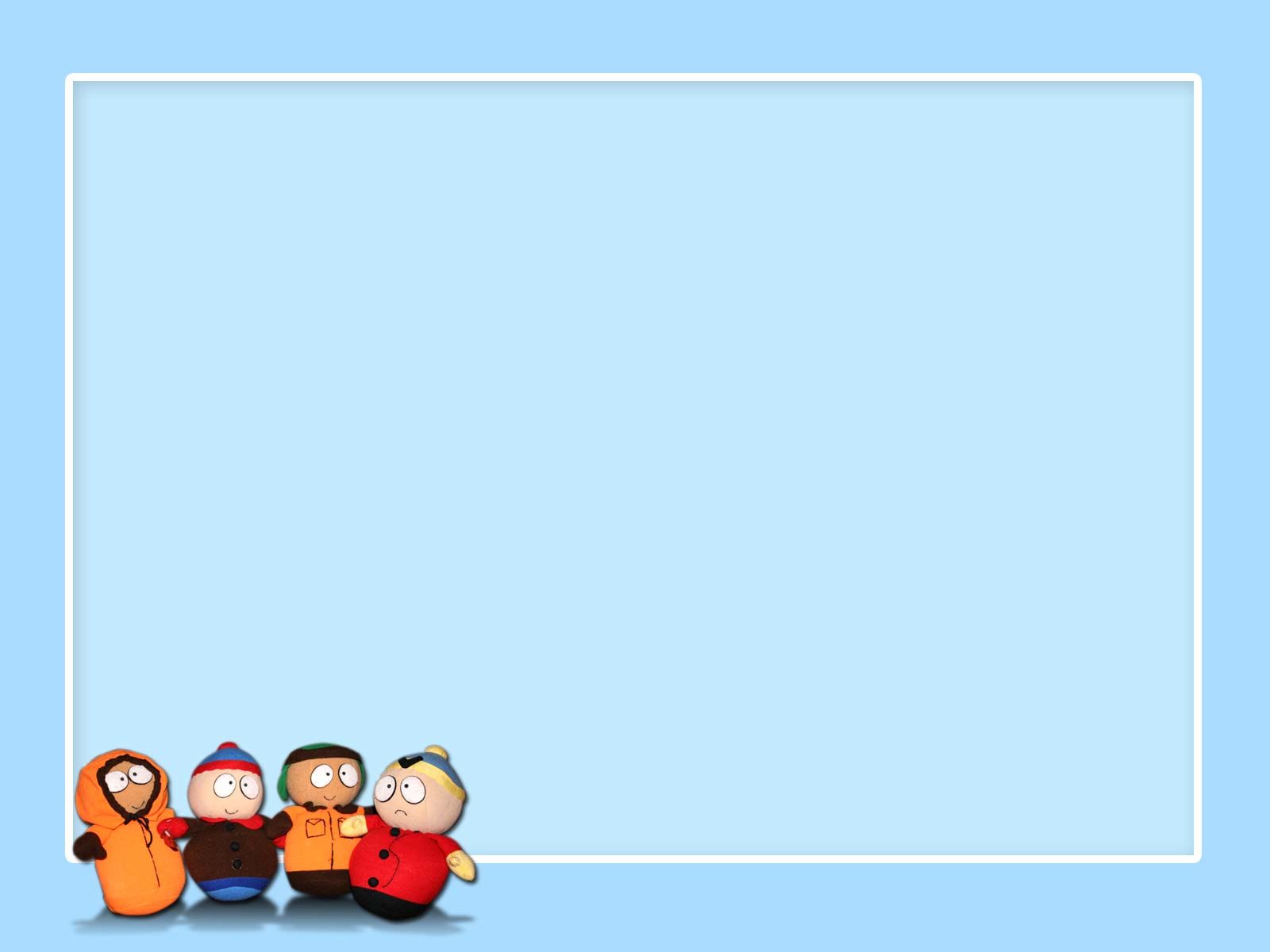 GEOMETRINIŲ FIGŪRŲ ŠALYJE.
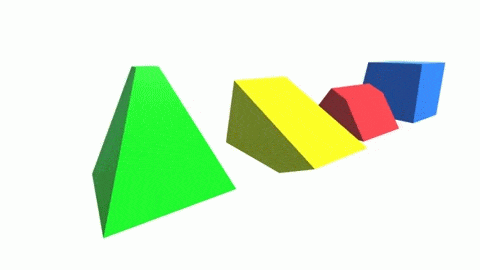 Kauno lopšelis- darželis „Liepaitė“
Parengė: Rasa Barvainienė
Aistė Guobė
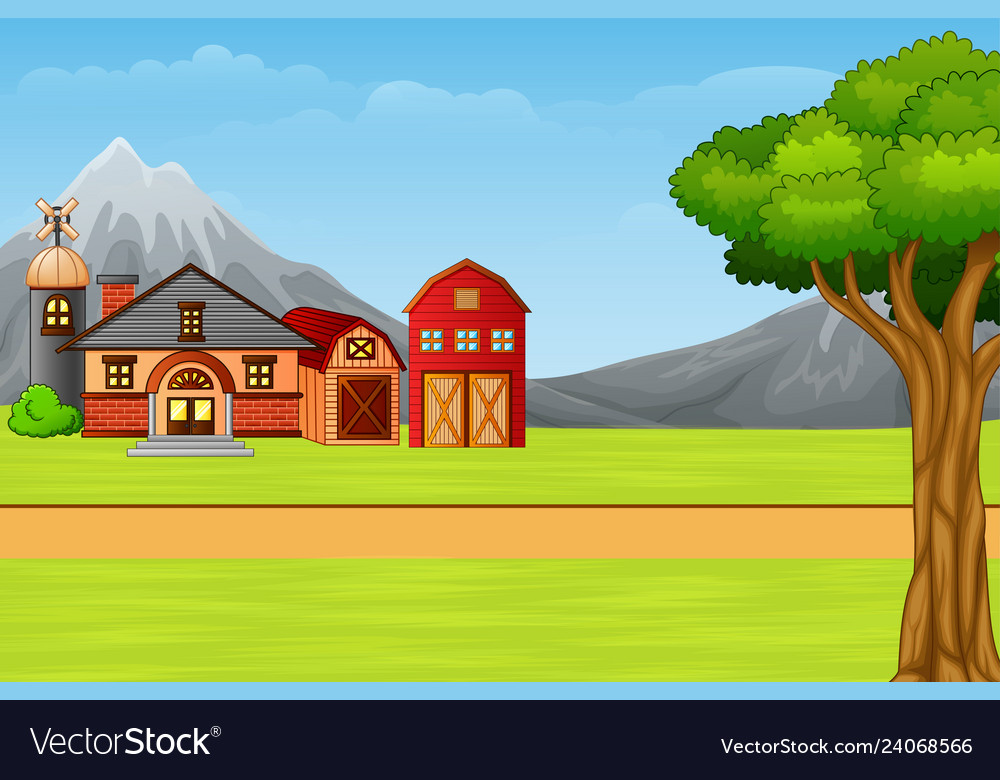 KVIEČIAME VISUS Į GEOMETRINIŲ FIGŪRŲ ŠALĮ.
KARTU ATLIKSIME ĮDOMIAS UŽDUOTIS
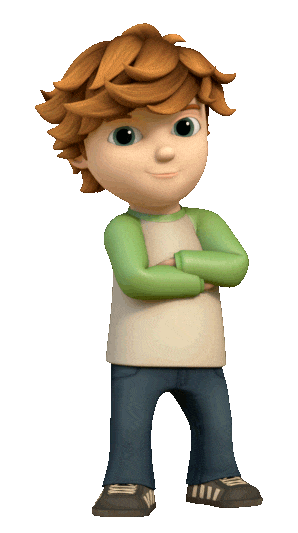 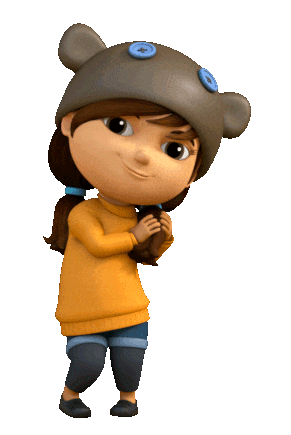 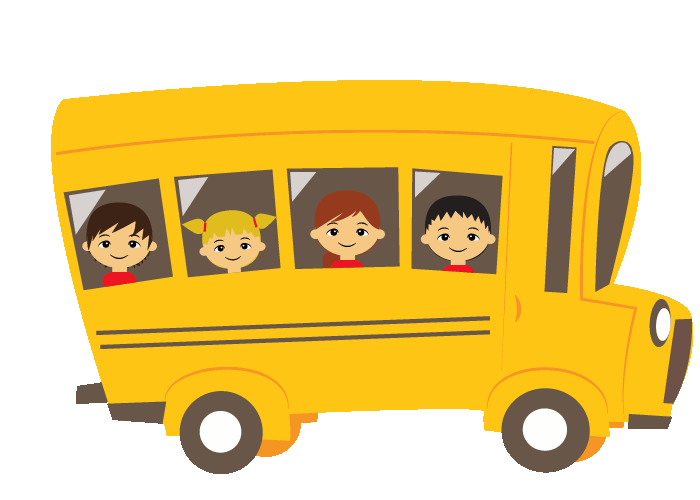 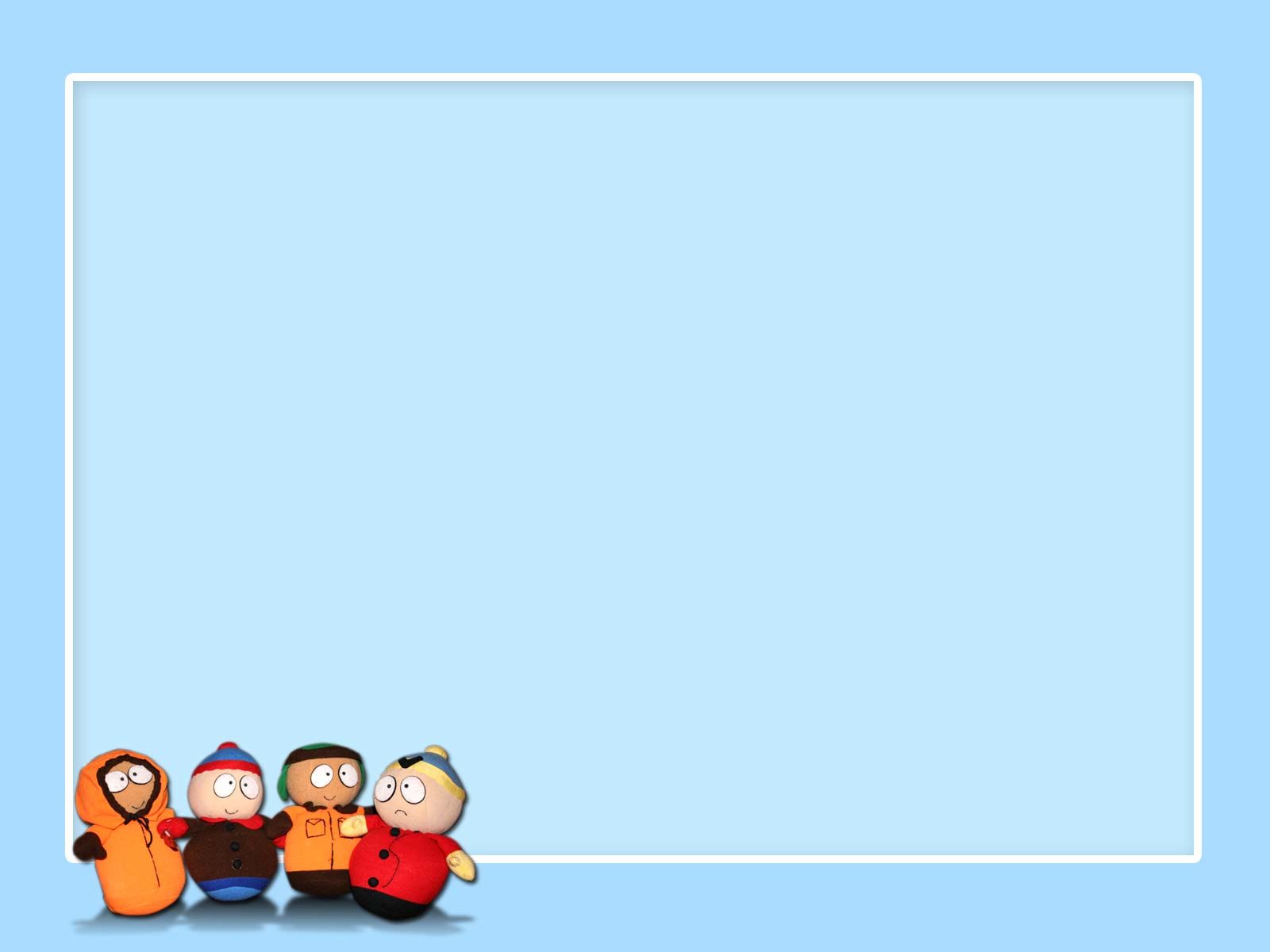 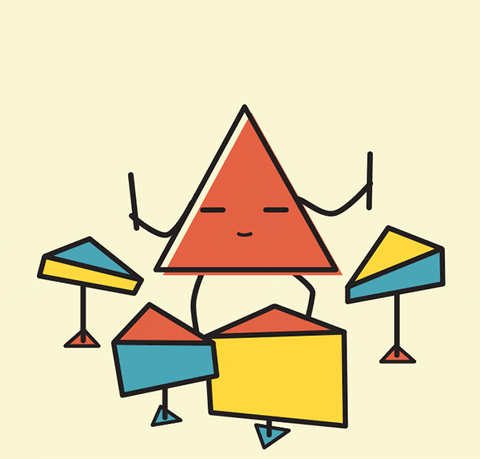 SUSKAIČIUOK IR PARAŠYK, KIEK YRA ŠIŲ SPALVŲ TRIKAMPIŲ.
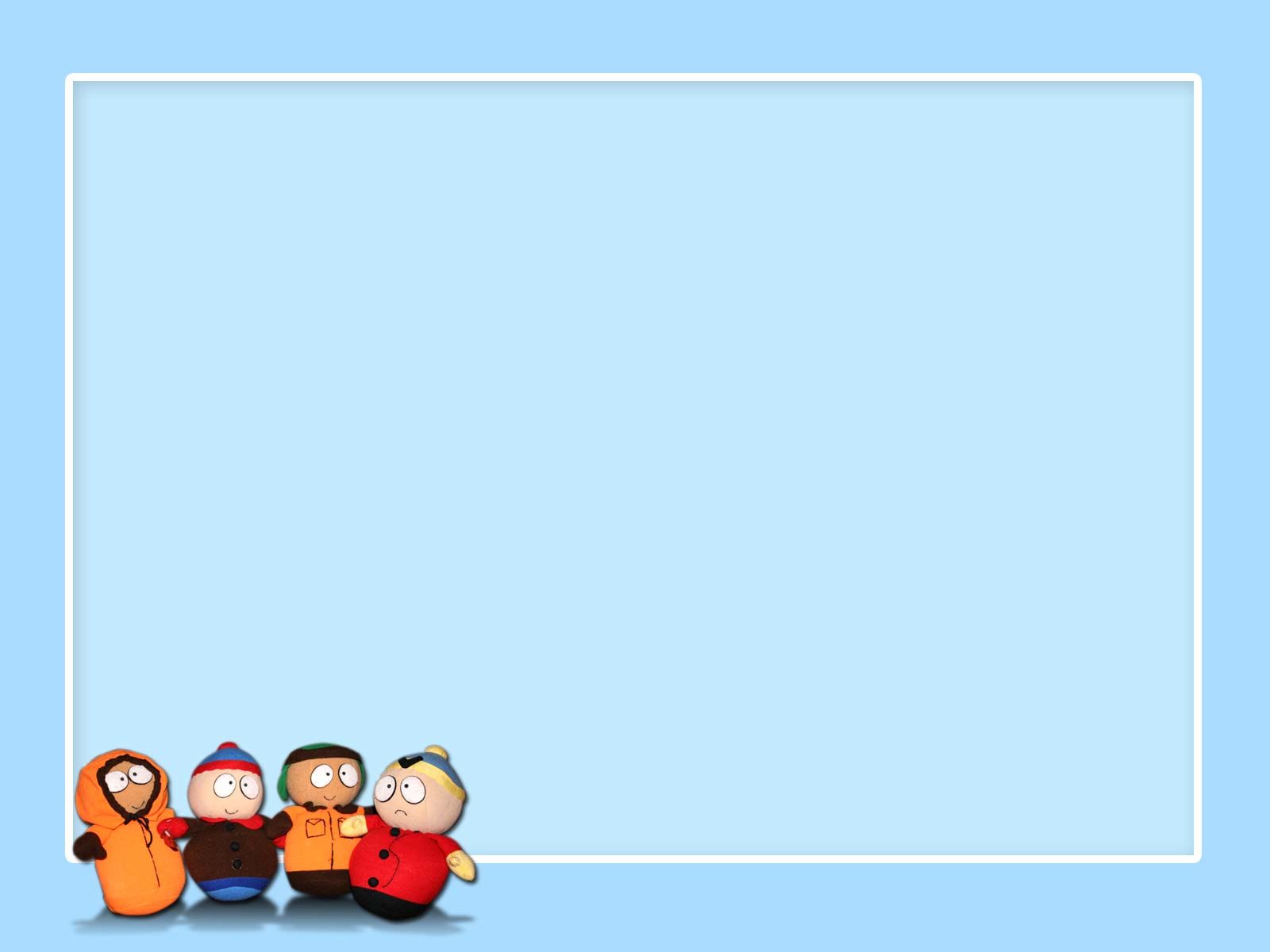 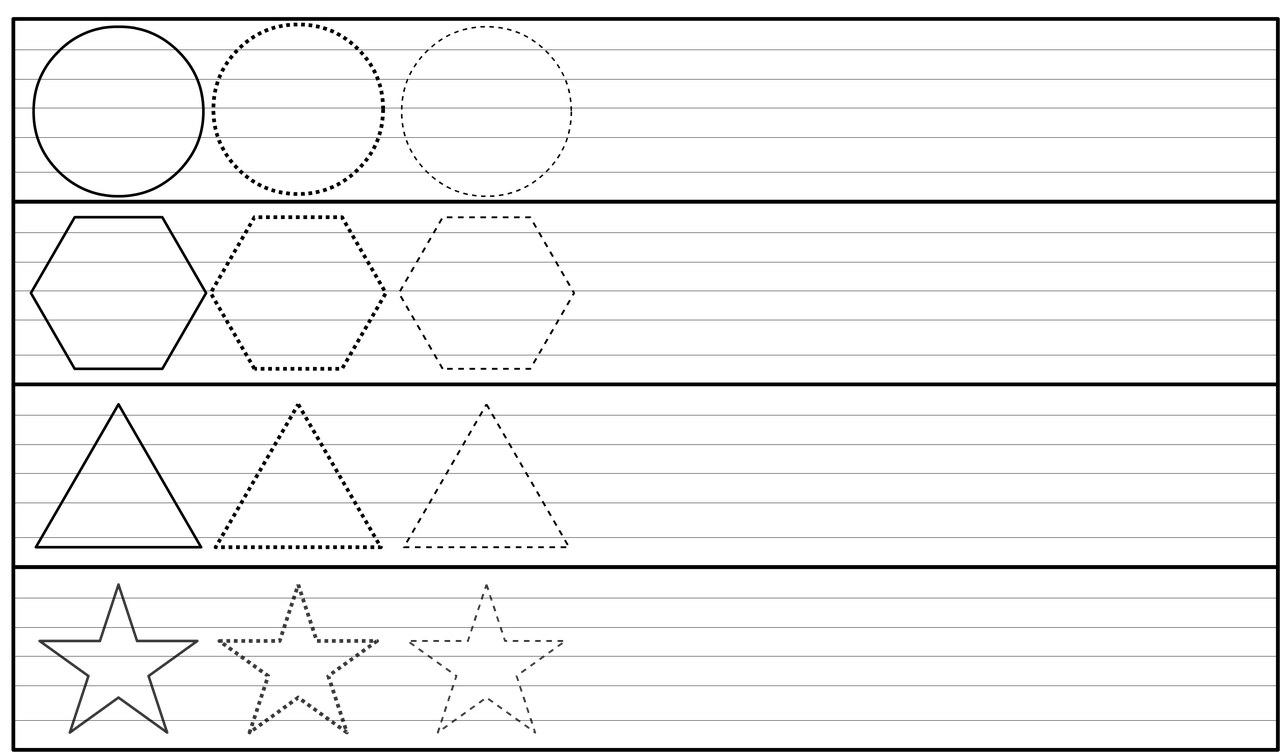 LAVINK RANKYTĘ
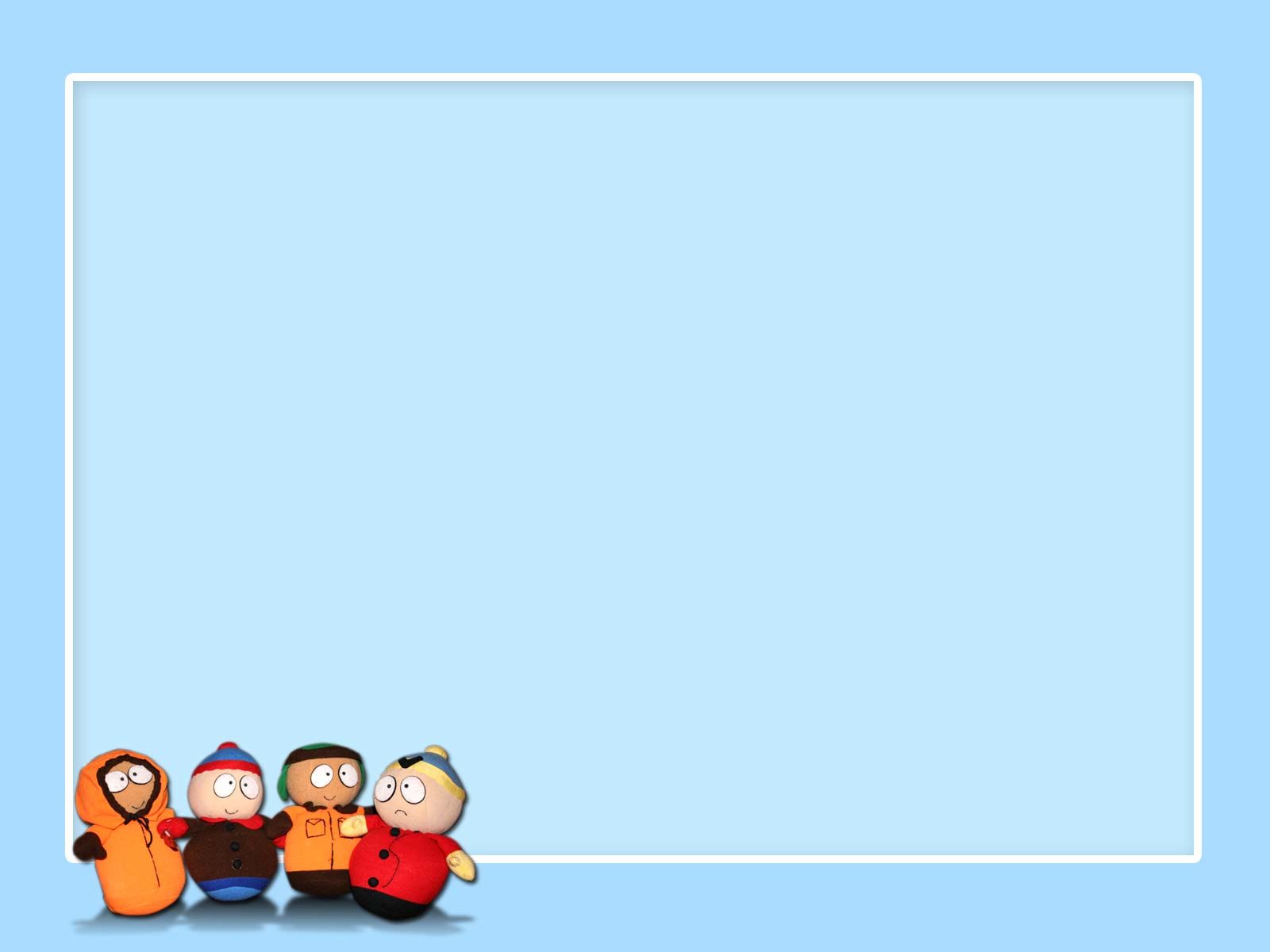 SUSKAIČIUOK GEOMETRINES FIGŪRAS, PASIRINK TINKAMĄ ATSAKYMĄ.
7
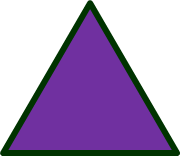 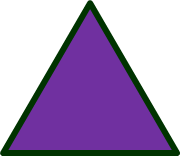 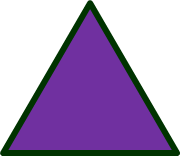 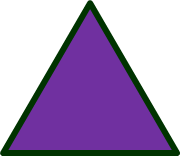 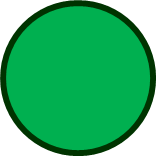 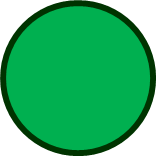 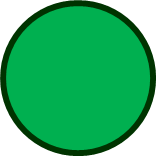 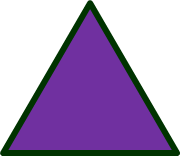 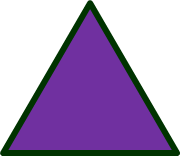 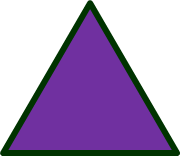 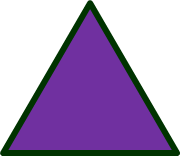 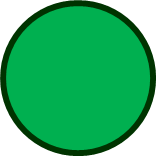 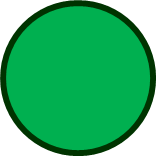 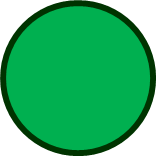 8
3
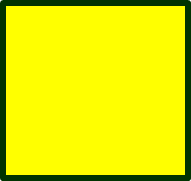 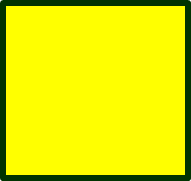 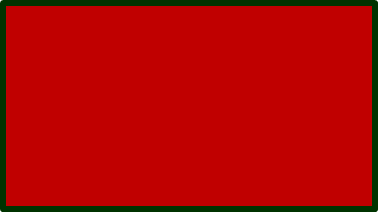 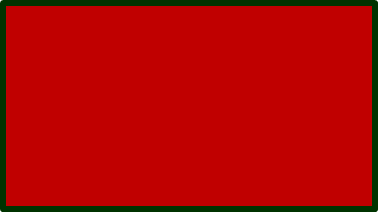 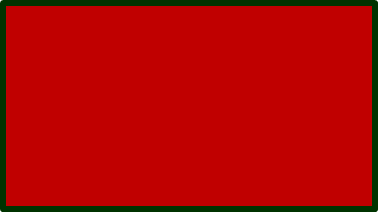 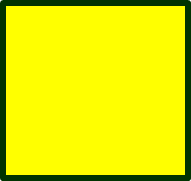 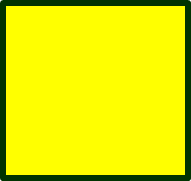 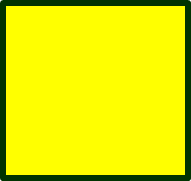 5
6
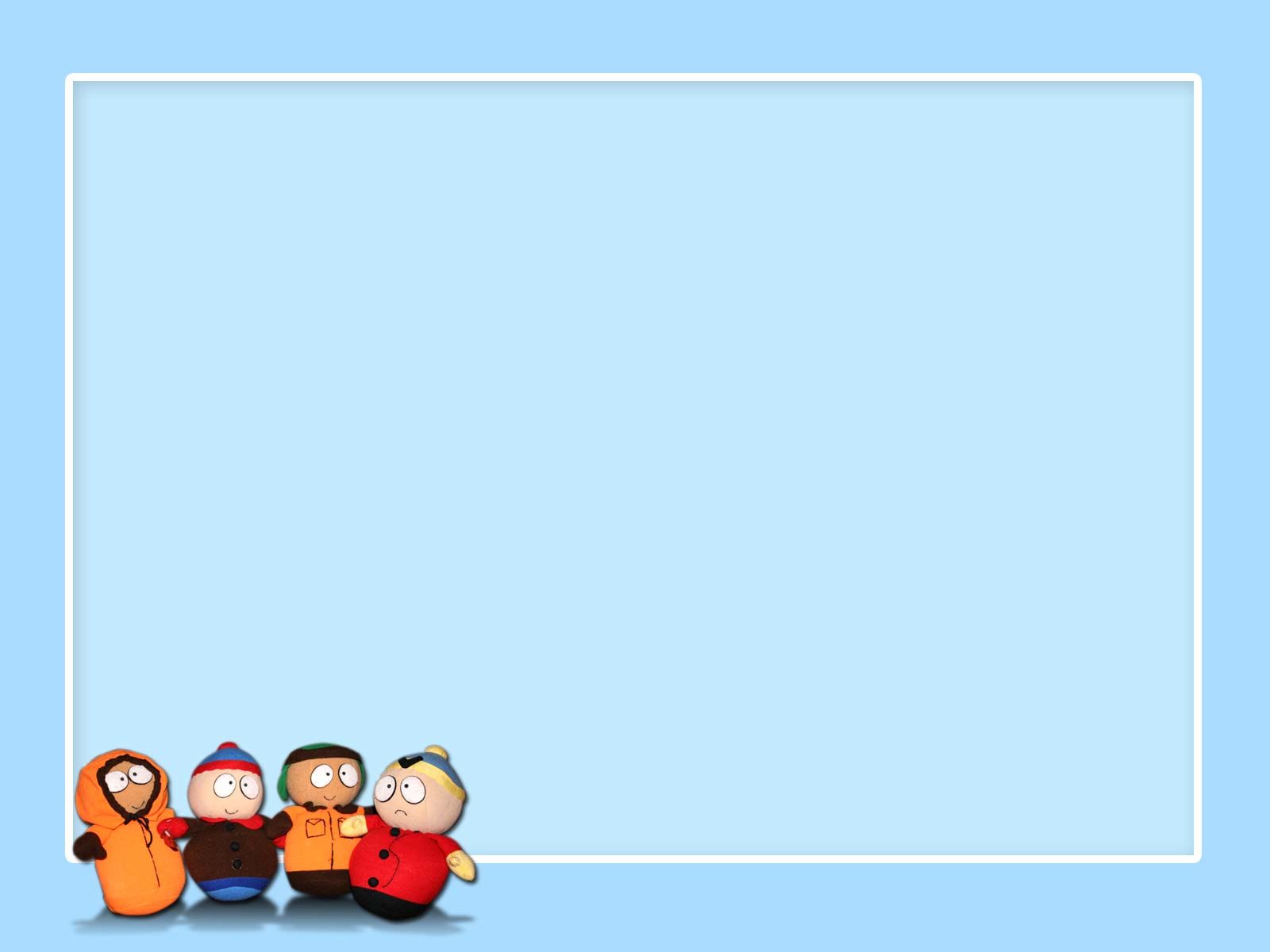 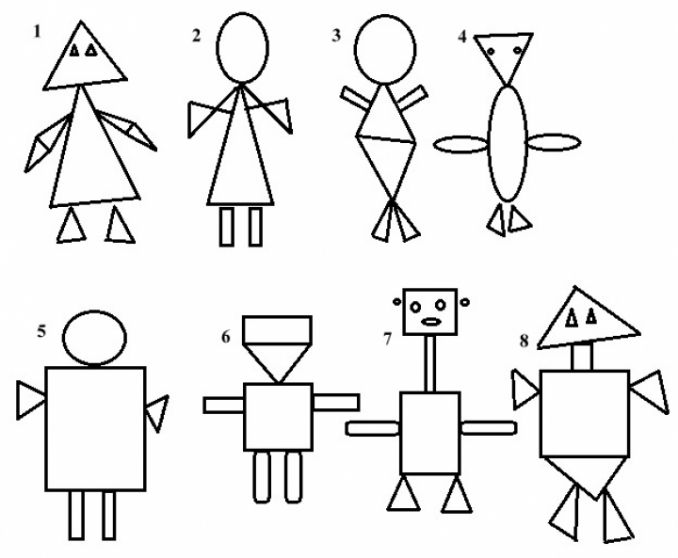 PASIRINK VIENĄ  ŽMOGELIUKĄ IR SUSKAIČIUOK IŠ KOKIŲ FIGŪRŲ JIS NUPIEŠTAS.
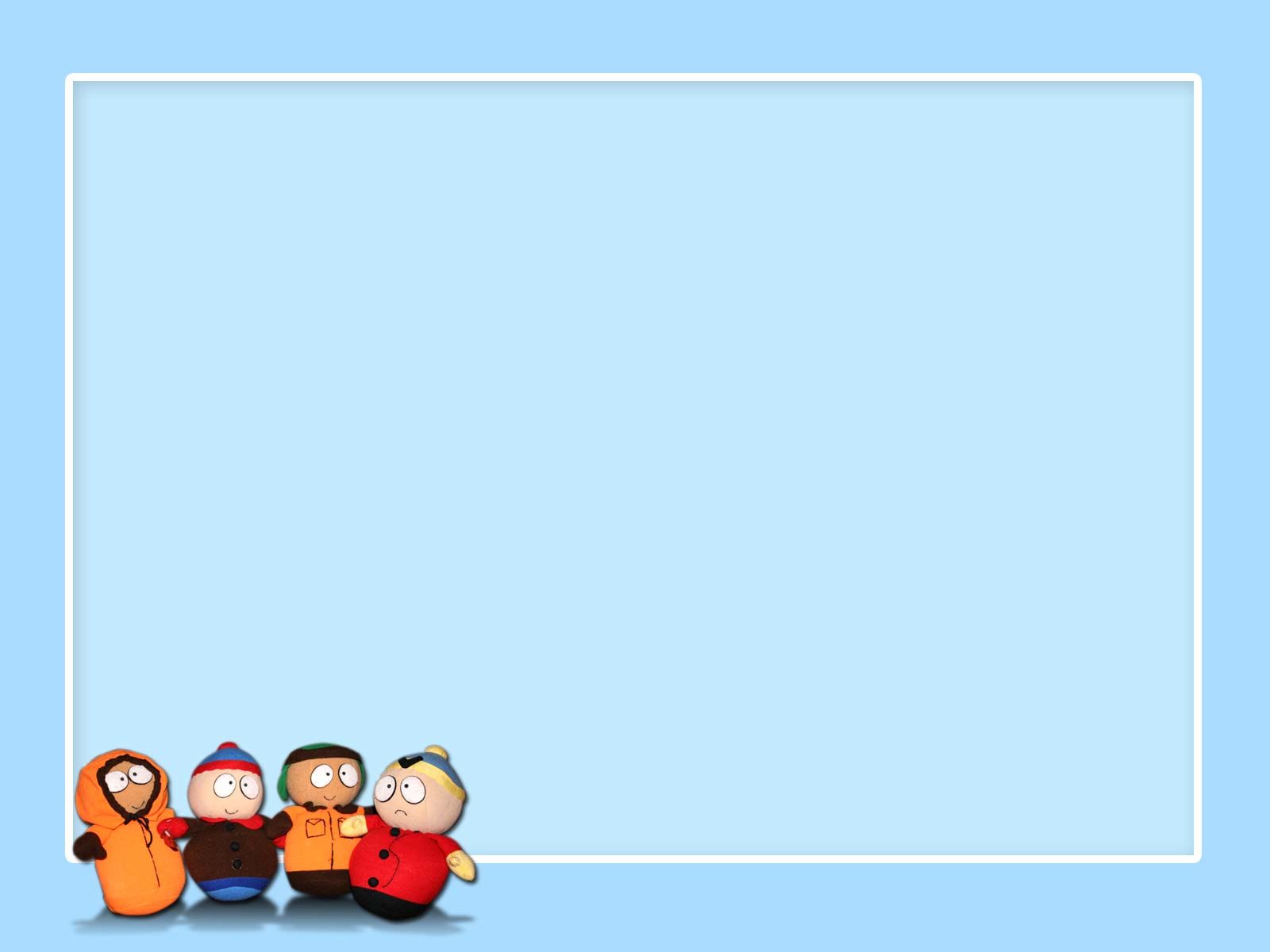 IŠ KOKIŲ GEOMETRINIŲ FIGŪRŲ SUDARYTI ŠIE PAVEIKSLĖLIAI?
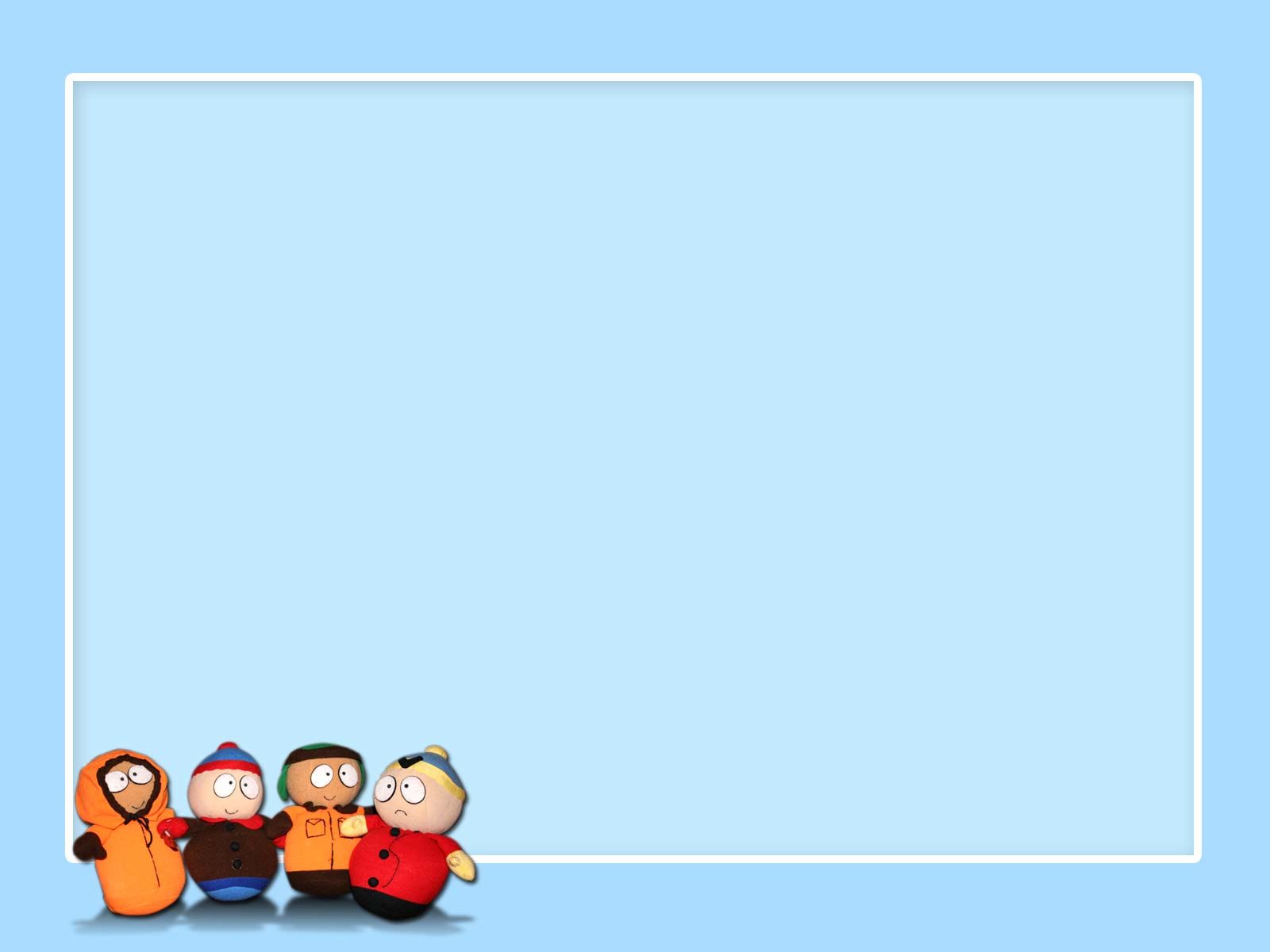 KO TRŪKSTA DRAMBLIUI? IŠ KOKIŲ GEOMETRINIŲ FIGŪRŲ  GALĖTUM JĄ NUPIEŠTI ?
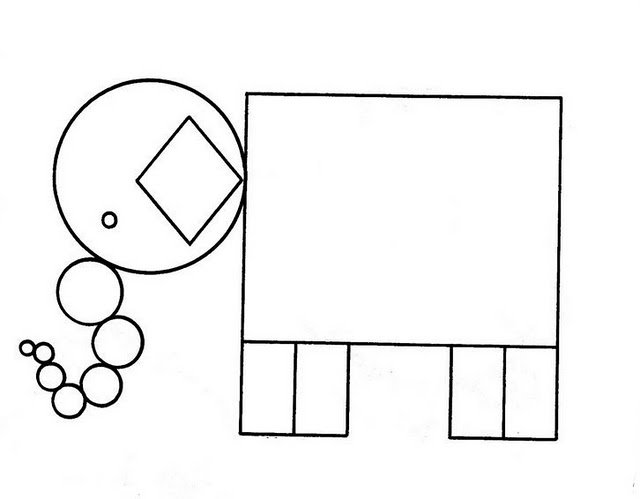 PABAIK PIEŠTI DRAMBLĮ IR JĮ NUSPALVINK.
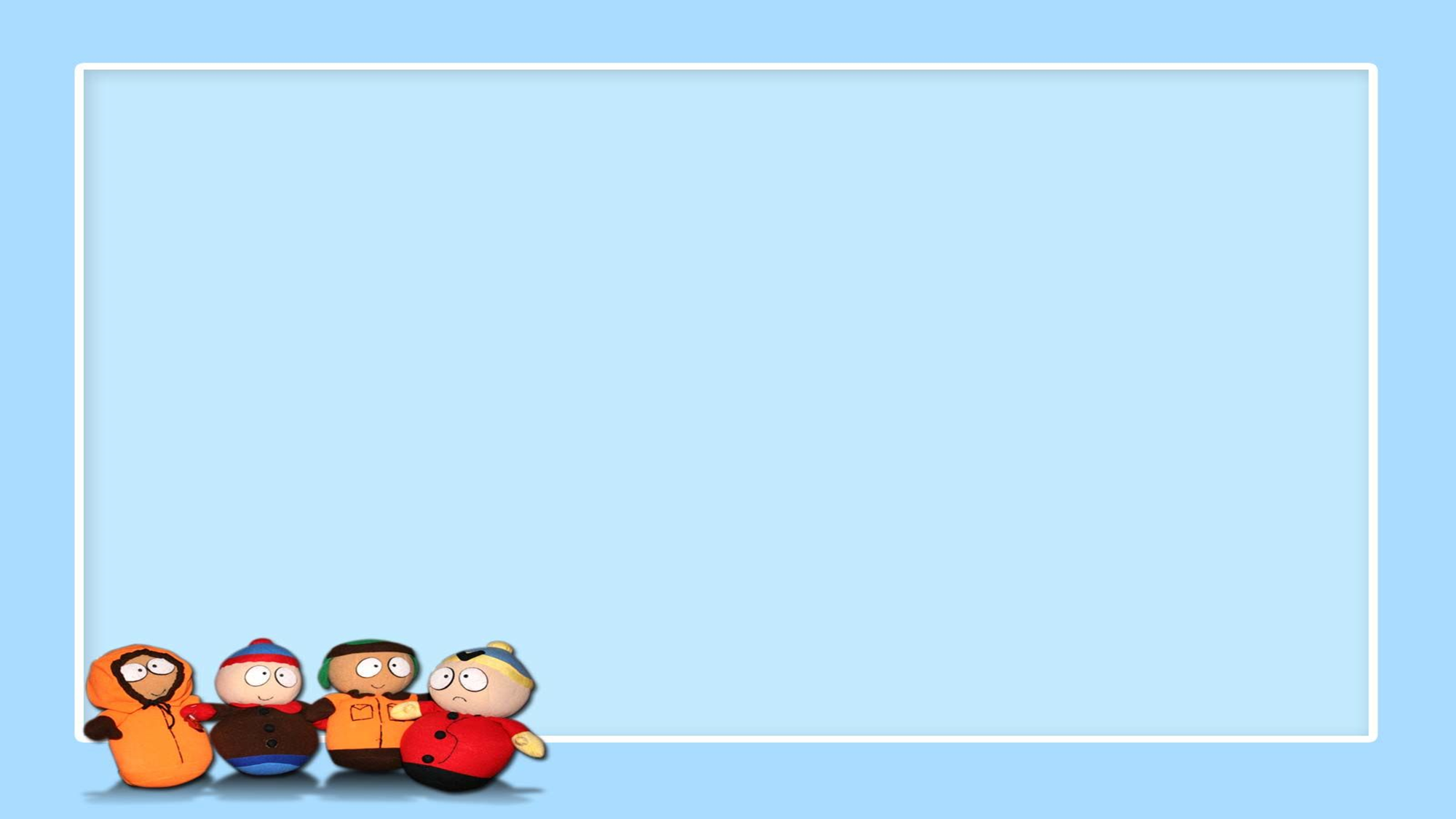 SUGRUPUOK PO 3
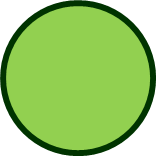 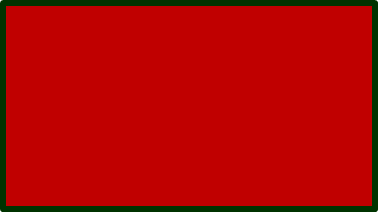 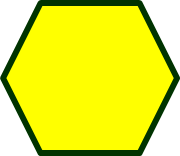 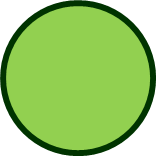 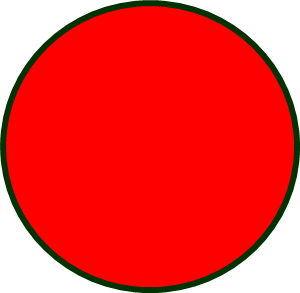 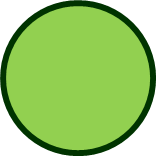 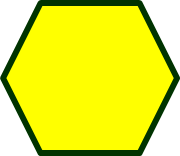 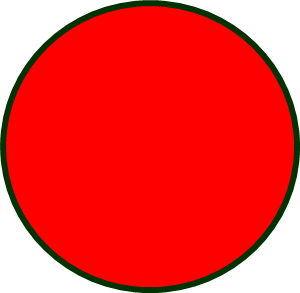 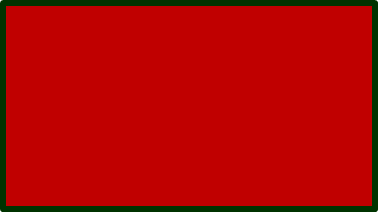 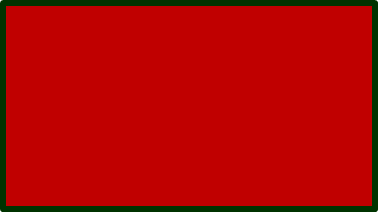 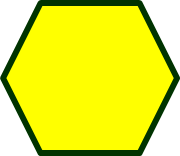 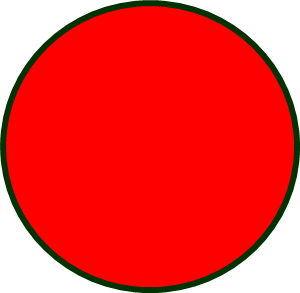 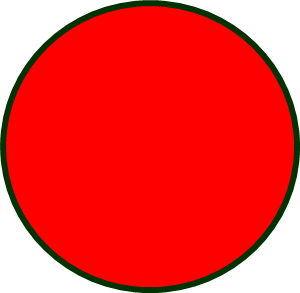 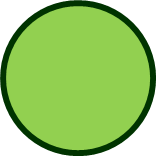 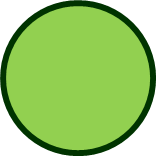 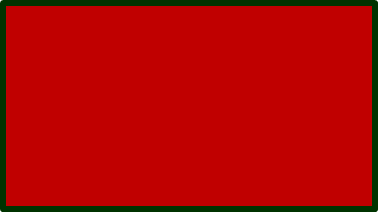 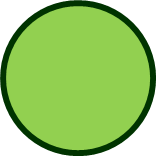 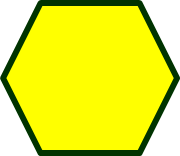 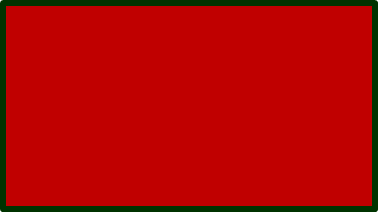 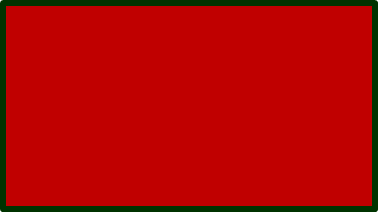 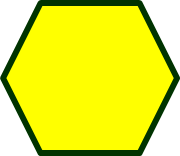 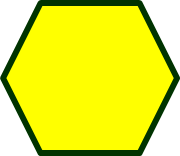 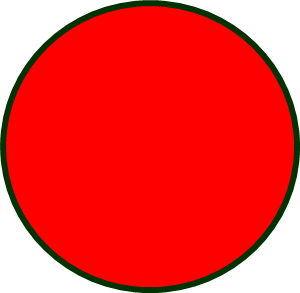 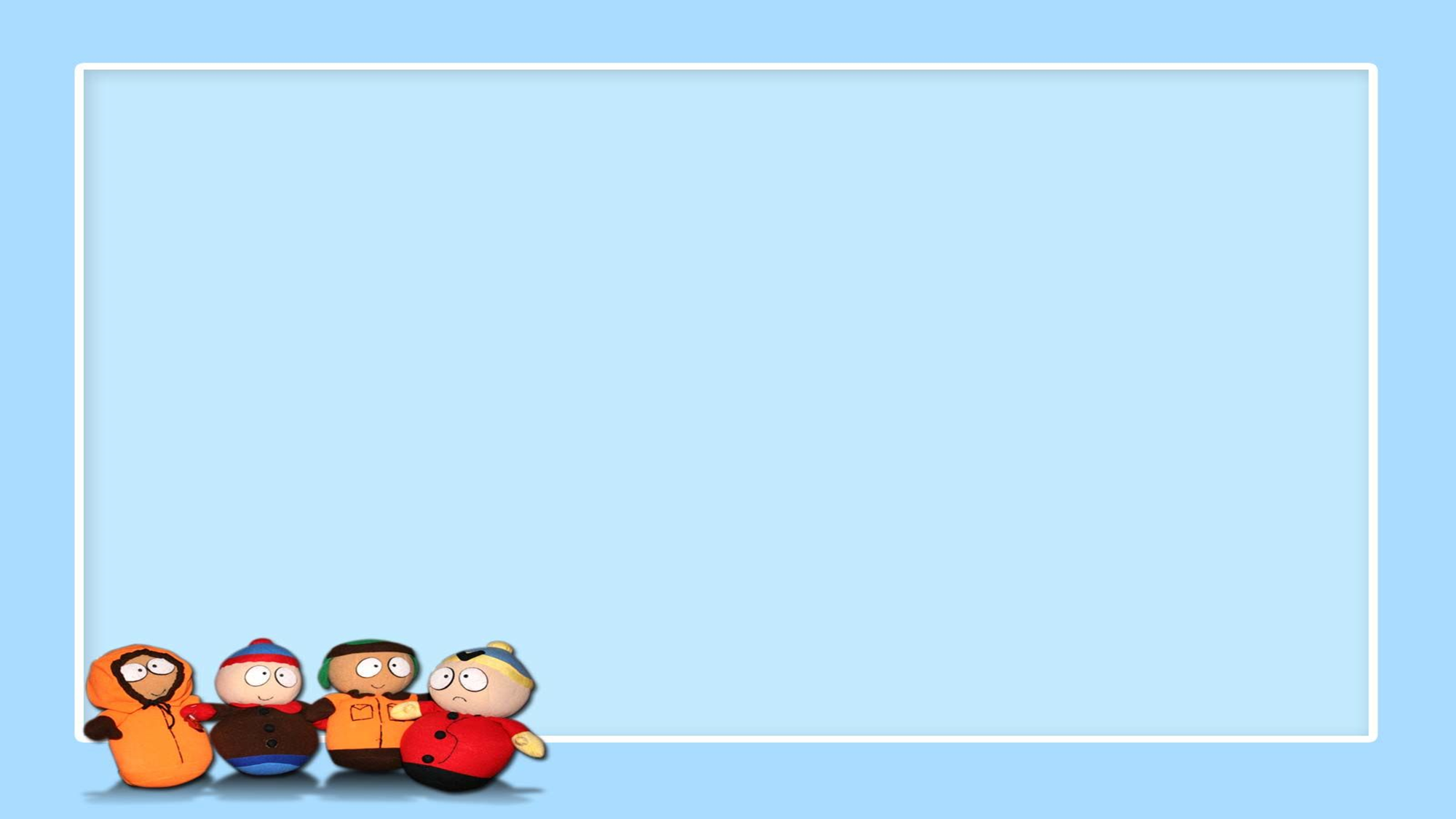 KOKIAS FIGŪRAS PRIMENA ŠIE SAUSAINIAI ? SAUSAINIUS NUSPALVINK.
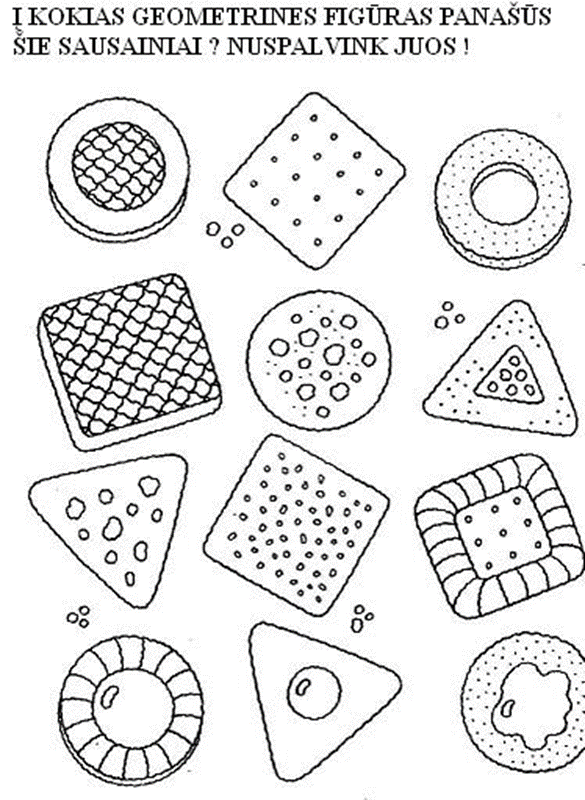 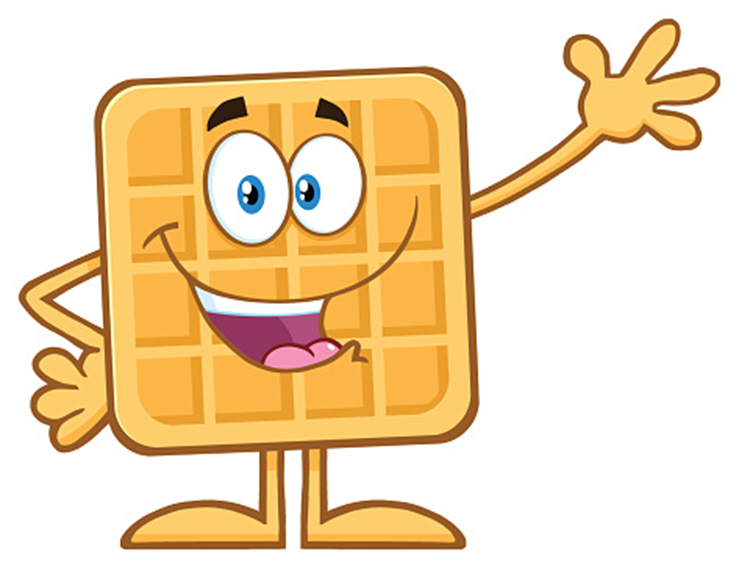 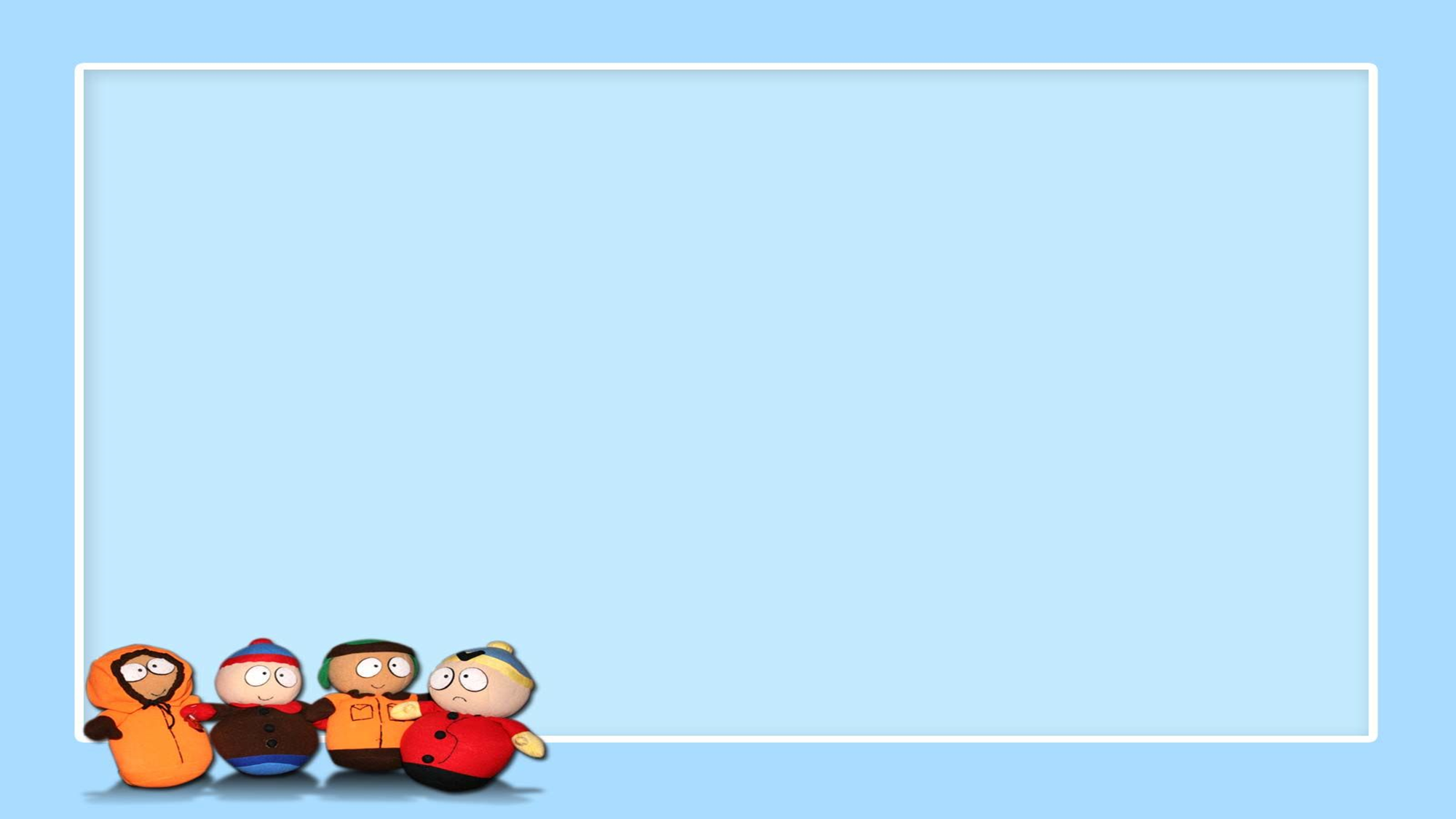 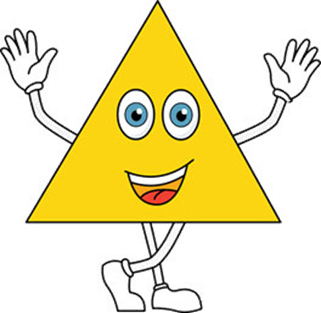 PRATĘSK GEOMETRINIŲ FIGŪRŲ SEKĄ.
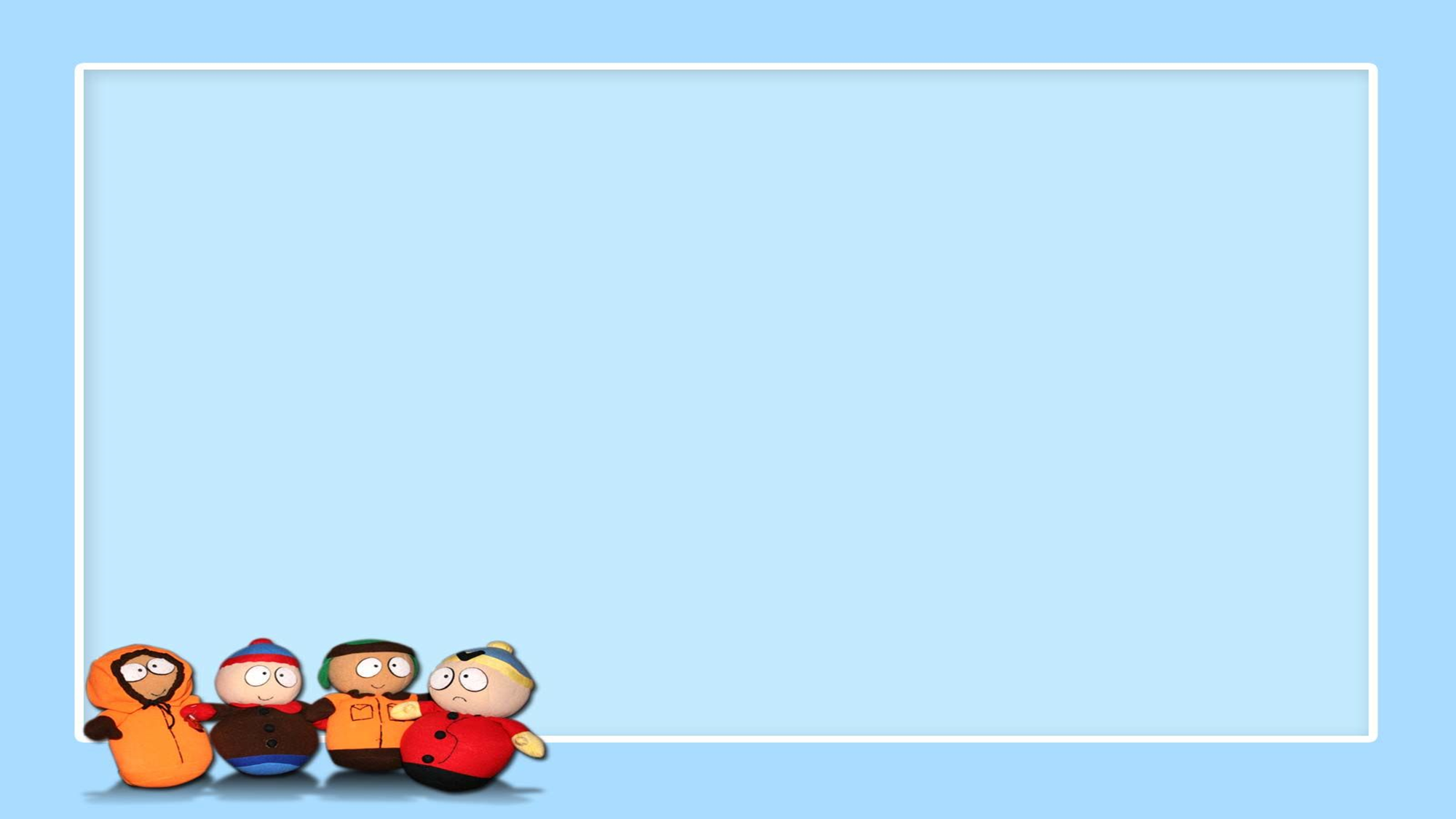 KOKIA TAI GEOMETRINĖ FIGŪRA? NUPIEŠK JĄ.
TRIS KRAŠTINES.
TURI TRIS KAMPUS.
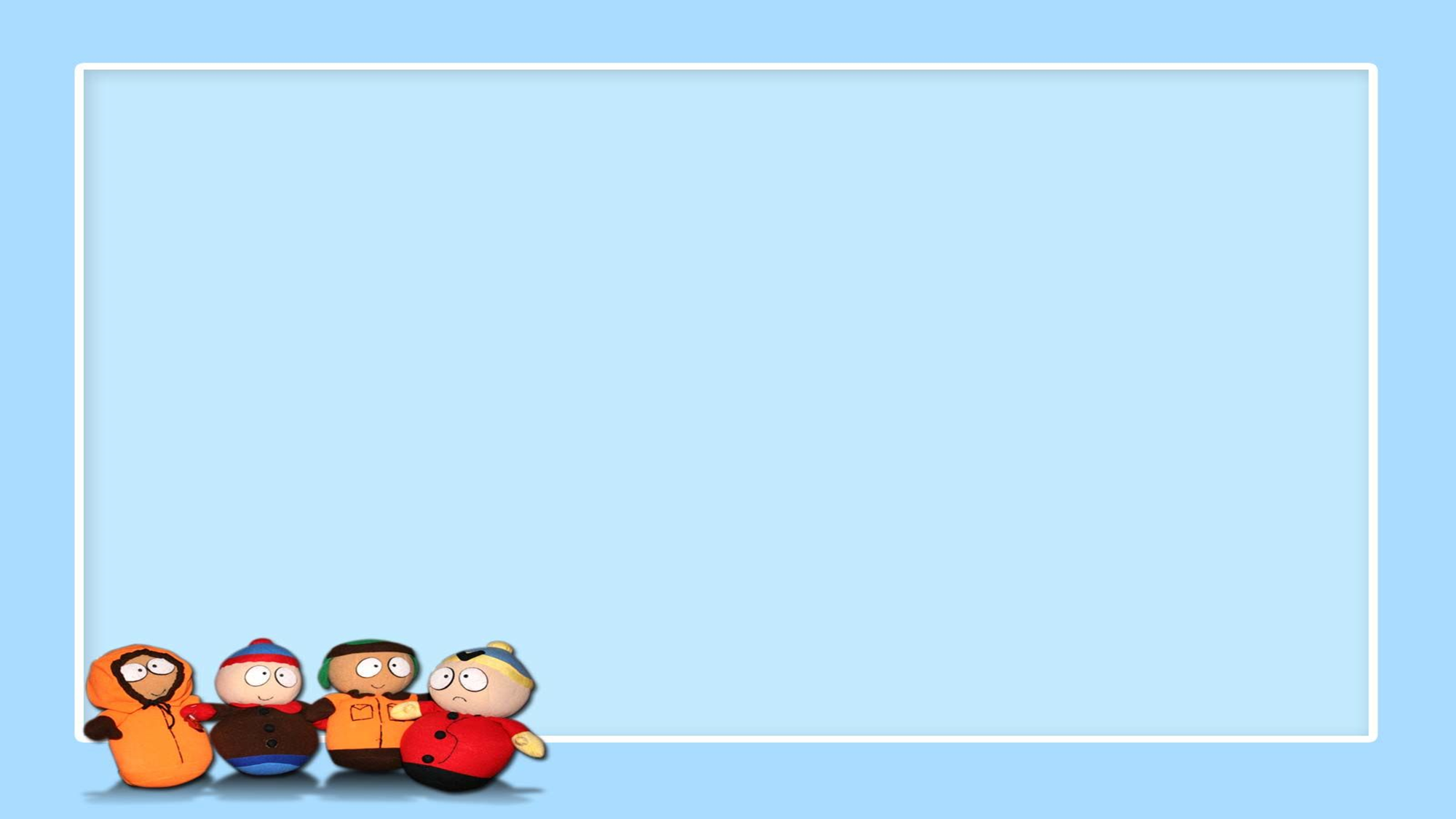 KIEK KAMPŲ TURI ŠIOS GEOMETRINĖS FIGŪROS ?
NUPIEŠK TIEK TAŠKELIŲ, KIEK TURI FIGŪRA KAMPŲ.
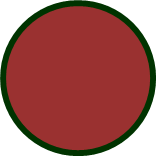 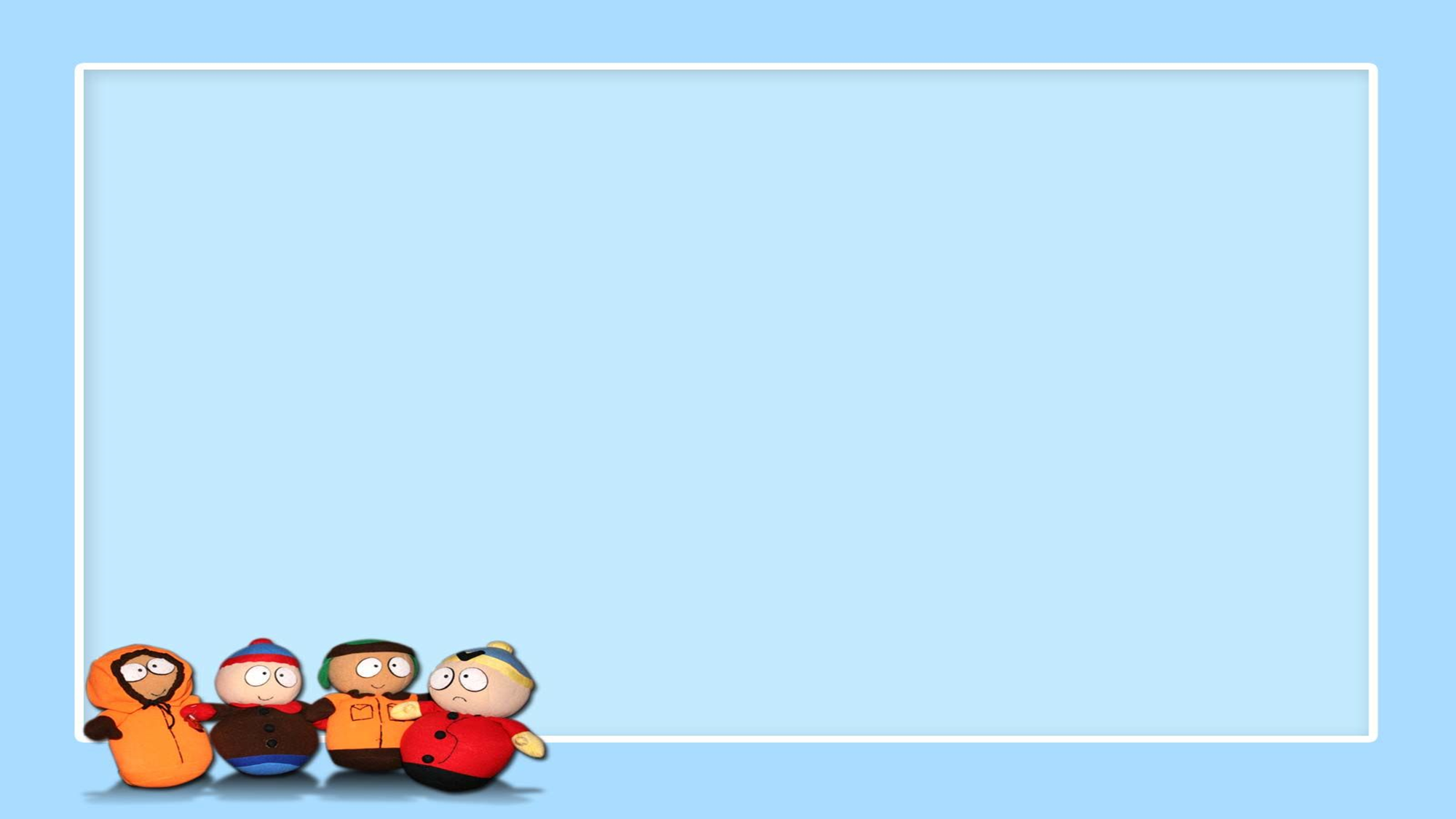 SUDARYK DIAGRAMĄ.
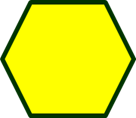 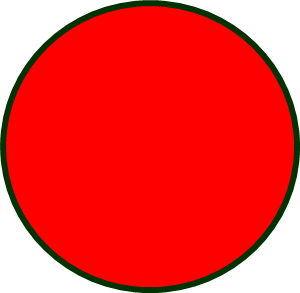 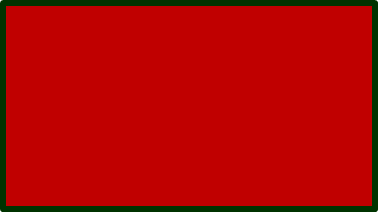 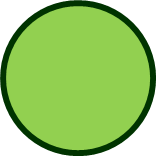 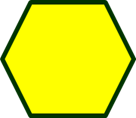 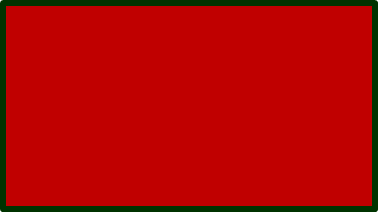 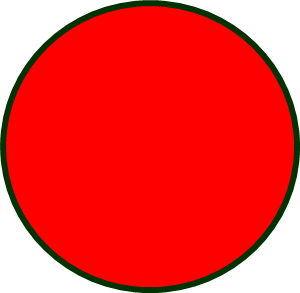 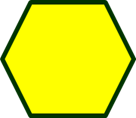 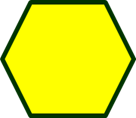 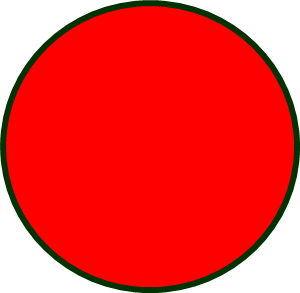 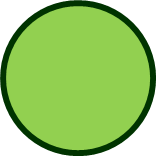 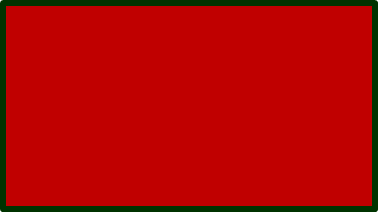 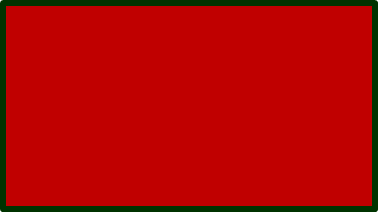 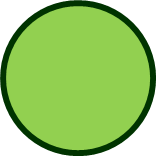 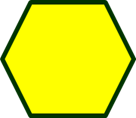 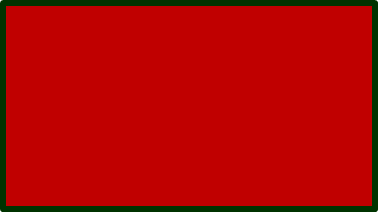 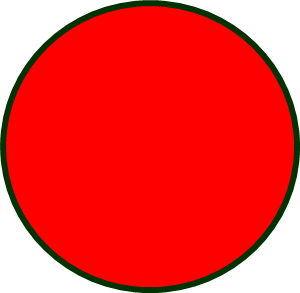 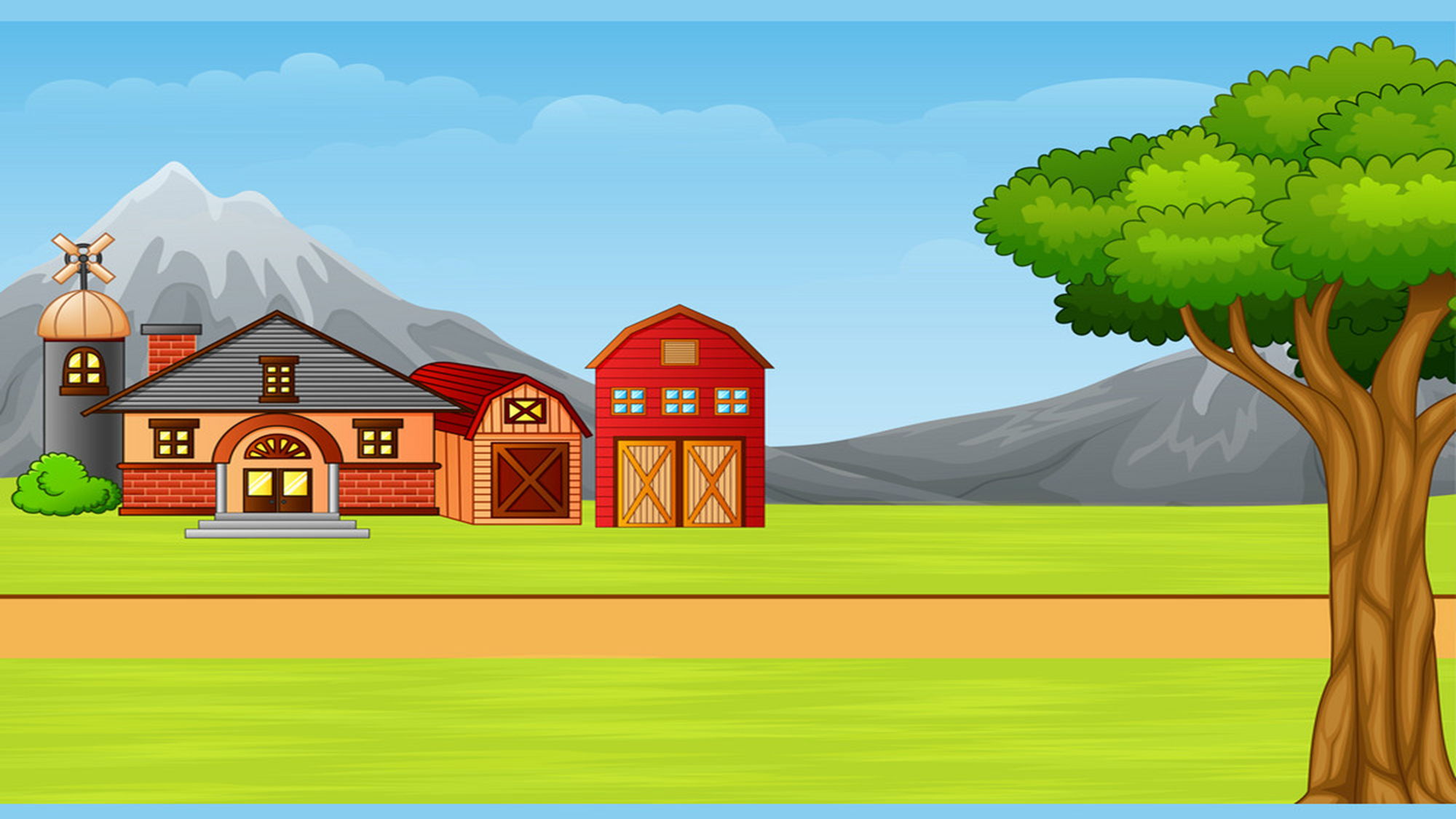 ŠAUNUOLIAI, PUIKIAI PADIRBĖJOT!
SUSITIKSIME RYTOJ!
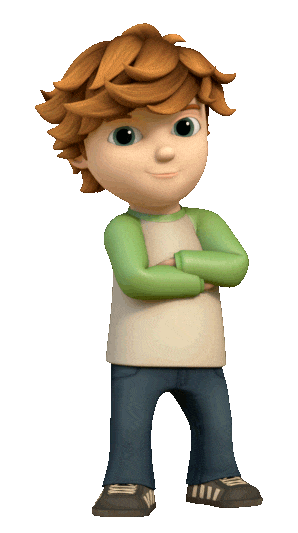 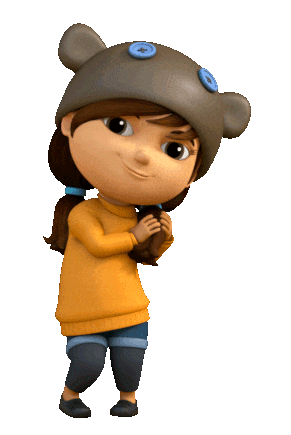 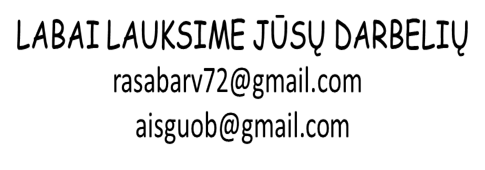